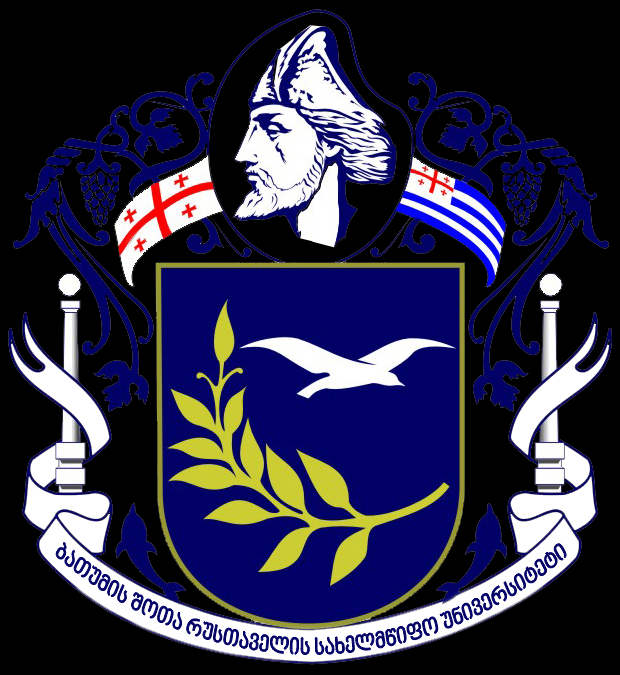 საგადასახადო შეღავათების გავლენა მცირე ბიზნესის მართვაზე
ბიზნესის ადმინისტრირების, მენეჯმენტის და მარკეტინგის დარგობრივი დეპარტამენტი
ასისტენტ პროფესორი                                  ნატო ჯაბნიძე
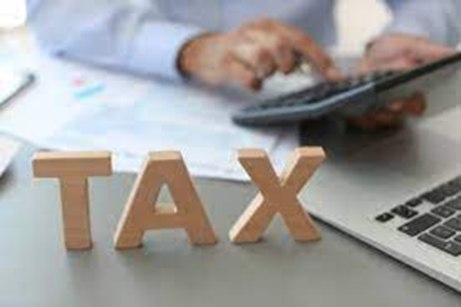 კატეგორია და სტატუსი
საწარმოების კატეგორიების განსაზღვრა
მცირე ბიზნესის სტატუსი
მიკრო ბიზნესის სტატუსი
ფიქსირებული გადასახადის გადამხდელები
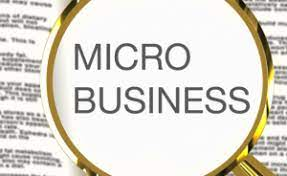 რეგისტრაციის სტატისტიკა
პანდემია და საგადასახადო შეღავათები
ქონების გადასახადისგან განთავისუფლება
საშემოსავლო გადასახადის შეღავათი
გადასახადების ამოღების ადმინისტრირების შემსუბუქება
დღგ ს ზედმეტობის დაბრუნება
ჯარიმა საურავების მოხსნა
ერთჯერადი დახმარება 300 ლარი
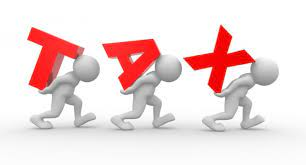 ტურიზმი
ქონების გადასახადის გადავადება
სესხის 80 % სუბსიდირება
სესხის რესტრუეტურიზაციის შესაძლებლობა
2ეტაპი
ქონების გადასახადისგან განთავისუფლება
საშემოსავლო გადასახადის გადავადება
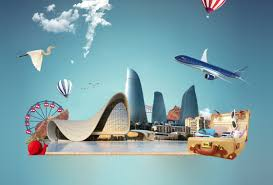 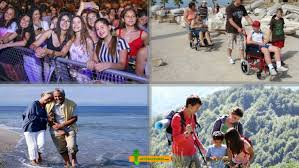 ტურიზმი ეტაპი 3
2020 წლის ქონების გადასახადისგან გათავისუფლება საშემოსავლო გადასახადის გადავადება
 2020 წლის ბოლომდე საბანკო გარანტიის პროცენტის სუბსიდირება 6 თვით (IATA & GSA) 
ტურისტულ გამოფენებზე თანამონაწილეობის თანხის სუბსიდირება
 UNWTO-ს რეკომენდაციების დანერგვის და განხორციელების ხელშეწყობა
 გიდების გადამზადების პროგრამა 
გიდების მხარდაჭერა - უფასო ვიზიტი მუზეუმებში, დაცულ ტერიტორიებზე და ა.შ.
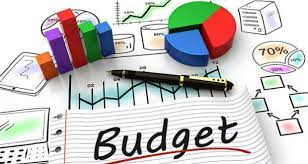 ტურიზმი   ბიუჯეტი
ტურისტული ინდუსტრიისთვის 2020 წლის ქონების გადასახადის გაუქმება - 45 მლნ. ლარი
 ტურისტული ინდუსტრიის საშემოსავლო გადასახადისგან გათავისუფლება და გადავადება - 90 მლნ. ლარი
 სასტუმროების სესხების სუბსიდირება - 60 მლნ. ლარი (3 000 სასტუმრო) ტურისტული კომპანიების და გიდების მხარდაჭერა - 5 მლნ. ლარი
ფიქსირებული გადასახადის გადამხდელები
რომელთაც საგანგებო მდგომარეობის მოქმედების პირობებში აეკრძალათ ეკონომიკური საქმიანობის განხორციელება (მაგ. სილამაზის სალონში), საგადასახადო ორგანო უფლებამოსილებას ანიჭებს არ განახორციელონ საგადასახადო ანგარიშგება საქმიანობის შეჩერების შესახებ შესაბამისი განაცხადის წარდგენის გარეშეც.
სარესტორნო ბიზნესი
რესტორნების სუბსიდირების პროგრამა რესტორნების ერთჯერად დახმარებას გულისხმობს, რითაც ჯამურად 400-მდე რესტორანმა უნდა ისარგებლოს. ამ მიმართულებით თანხების გამოყოფა ცენტრალური ბიუჯეტიდან უნდა მოხდეს და ჯამურად რესტორნების სუბსიდირებაში სახელწმიფო 2 მილიონ ლარს გადაიხდის.
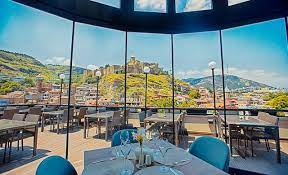 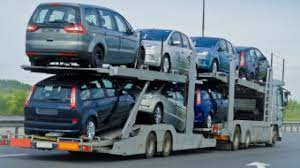 ავტო იმპორტიორები
2020 წლის 1 აპრილამდე საქართველოს ტერიტორიაზე შემოყვანილი ავტომობილების მფლობელები არ დაჯარიმდებიან სატრანსპორტო საშუალების წარდგენის, ზოგადი დეკლარირების, დეკლარირების/გამოცხადების ვადის ან საბაჟო პროცედურების დარღვევის გამო, სხვაგვარად რომ ვთქვათ, ავტომობილის განბაჟების ვადა შესაძლოა გახანგრძლივებულად ჩაითვალოს. ამასთანავე, თუ აღნიშნული პირები 2020 წლის 1 სექტემბრამდე
ელექტროენერგიის გაზრდილი ტარიფი
2021 წლის პირველი იანვრიდან ქვეყანაში ელექტროენერგიის გაზრდილი ტარიფი ამოქმედდა. მთავრობის მიერ მიღებული დადგენილების თანახმად, ცალკეულ სფეროებში მოღვაწე ბიზნესებს გაზრდილი ტარიფის სხვაობის 50% სახელმწიფოს მიერ დაუსუბსიდირდება. მთავრობისგან სუბსიდიას საკვები პროდუქტების პირველადი წარმოების სხვადასხვა სექტორში მოღვაწე ბიზნესები მიიღებენ.
ხორბლის ფქვილის სუბსიდირების სახელმწიფო პროგრამის
დადგენილება №716    2020 წლის 30 ნოემბერი
მიზანი -  პურზე არსებული საცალო სარეალიზაციო ფასის შენარჩუნება
ამოცანა -  ქვეყანაში პირველი ხარისხის ხორბლის ფქვილზე არსებული სარეალიზაციო ფასის შენარჩუნება სუბსიდირების გზით.
კრიტერიუმი
სუბსიდიის მოცულობა -  ერთ 50 კილოგრამიან ტომარა პირველი ხარისხის ხორბლის ფქვილზე არაუმეტეს 10 ლარს;
პროგრამის ვადები - 2020 წლის 1 დეკემბრიდან 2021 წლის 31 მარტის ჩათვლით რეალიზებულ პირველი ხარისხის ხორბლის ფქვილზე
პროგრამის პირობები და შეზღუდვები
მწარმოებელი - დადგენილების ამოქმედებიდან უკანასკნელი 90 დღის განმავლობაში, ელექტრონული სასაქონლო ზედნადებით, შესყიდული აქვთ არანაკლებ 120 ტონა ფქვილისა
ცნობა შემოსავლების სამსახურიდან, რომ 2020 წლის 1 დეკემბრამდე, უკანასკნელი 90 დღის განმავლობაში, პოტენციურ ბენეფიციარს ელექტრონული სასაქონლო ზედნადებით რეალიზებული აქვს არანაკლებ 3000 ტონა ფქვილის
ბენეფიციარი ვალდებულია- რეალიზაცია მოახდინოს არაუმეტეს 53 ლარისა, პროგრამის პირობებისა და სუბსიდირების ხელშეკრულებით ნაკისრი ვალდებულებების გათვალისწინებით
ცვლილება დადგენილება №130             2021 წლის 26 მარტი
სუბსიდიის მოცულობა შეადგენს ერთ 50-კილოგრამიან ტომარა პირველი ხარისხის ხორბლის ფქვილზე არა უმეტეს 20 ლარს;“
პროგრამის ფარგლებში სუბსიდირება განხორციელდება 2020 წლის 1 დეკემბრიდან 2021 წლის 30 ივნისის ჩათვლით რეალიზებულ პირველი ხარისხის ხორბლის ფქვილზე.“